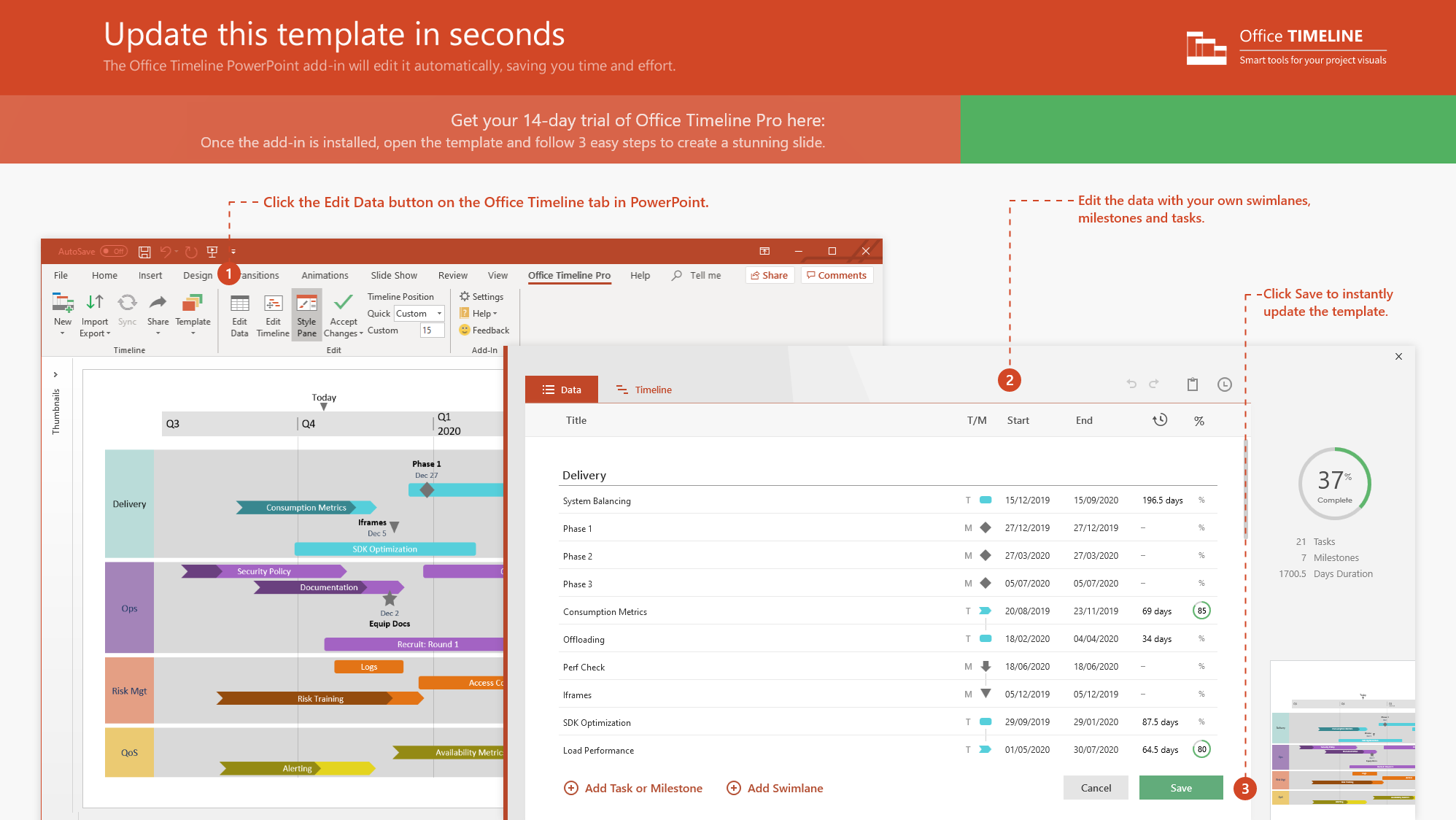 https://www.officetimeline.com/14-days-trial
One Page Business Plan
50 days
Complete Market Analysis
May 12 - Jul 20
13 days
Segmentations
May 12 - May 30
28 days
Industry Analysis
Jun 11 - Jul 20
21 days
Compete
Jun 4 - Jul 2
19 days
Pricing and Economics
May 20 - Jun 15
40 days
Create Go-to-Market Strategy
Jun 26 - Aug 20
14 days
Marketing Plan
Jul 4 - Jul 22
10 days
Sales Forecast
Jul 18 - Jul 30
40 days
Website
Jun 26 - Aug 20
2021
2021
2021
May
Jun
Jul
Aug
Today
87 days
May 1 - Aug 31
Business Plan
8 days
18 days
17 days
10 days
14 days
16 days
Mission
Define Objectives
Success
Ownership
Investment Summary
Define Service
May 1 - May 12
May 14 - Jun 8
Jun 10 - Jul 2
Jul 4 - Jul 18
Jul 20 - Aug 8
Aug 10 - Aug 31